Database Applications (15-415)SQL-Part III Lecture 10, February 6, 2018
Mohammad Hammoud
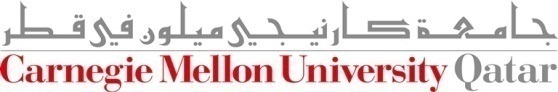 Today…
Last Session:
Standard Query Language (SQL)- Part II

Today’s Session:
Standard Query Language (SQL)- Part III

Announcements:
Quiz I will be on Sunday, Feb 11 
P1 is due on Thursday, Feb 15 by midnight
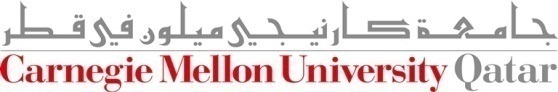 Outline
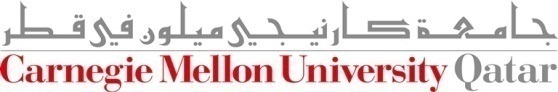 Reminder: Our Mini-U DB
Revisit: Insertions
insert into student(ssn, name, address)
values (123, ‘smith’, ‘main’)
insert into student
values (123, ‘smith’, ‘main’)
OR…
Bulk Insertions
How to insert, say, a table of “foreign-student”, in bulk?
insert into student
	select ssn, name, address
          from foreign-student
Revisit: Deletions
Delete the record of ‘smith’
delete from student
where name=‘smith’
Be careful - it deletes ALL the ‘smith’s!
Revisit: Updates
Update the grade to ‘A’ for ssn=123 and course 15-415
update takes
set grade=‘A’
where ssn = 123 and c-id= ‘15-415’
Updating Views
Consider the following view:


What if c-id is modified to ’15-440’?

What if c-id is deleted?
create view db-takes as
   (select * from takes where c-id=“15-415”)
A Rule of thumb: A command that affects a row in the view affects all corresponding rows in underlying tables!
View updates are tricky - typically, we can only update views that have no joins, nor aggregates!
Outline
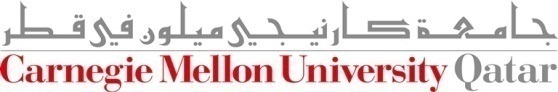 NULL Values
Column values can be unknown (e.g., a sailor may not yet have a rating assigned)

Column values may be inapplicable (e.g., a maiden-name column for men!)

The NULL value can be used in such situations

However, the NULL value complicates many issues!
Using NULL with aggregate operations 
COUNT (*) handles NULL values like any other values
SUM, AVG, MIN, and MAX discard NULL values
Comparing NULL values to valid values
Comparing NULL values to NULL values
Comparing Values In the Presence of NULL
Considering a row with rating = NULL and age = 20; what will be the result of comparing it with the following rows?
Rating = 8 OR age < 40 
Rating = 8 AND age < 40

In general:
NOT unknown
True OR unknown
False OR unknown
False AND unknown
True AND unknown
Unknown [AND|OR|=] unknown
 TRUE
 unknown
 unknown
 True
 unknown
 False
 unknown
 unknown
In the context of duplicates, the comparison of two NULL values is implicitly treated as TRUE (Anomaly!)
Comparing Values In the Presence of NULL
Considering a row with rating = NULL and age = 20; what will be the result of comparing it with the following rows?
Rating = 8 OR age < 40 
Rating = 8 AND age < 40

In general:
NOT unknown
True OR unknown
False OR unknown
False AND unknown
True AND unknown
Unknown [AND|OR|=] unknown
 TRUE
 unknown
Three-Valued Logic!
 unknown
 True
 unknown
 False
 unknown
 unknown
Inner Join
Tuples of a relation that do not match some rows in another relation (according to a join condition c) do not appear in the result
Such a join is referred to as “Inner Join” (so far, all inner joins)
select ssn, c-name 
from takes, class
where takes.c-id = class.c-id
Equivalently:
select ssn, c-name
from takes join class on takes.c-id = class.c-id
Inner Join
Find all SSN(s) taking course s.e.
o.s.: gone!
Outer Join
But, tuples of a relation that do not match some rows in another relation (according to a join condition c) can still appear exactly once in the result
Such a join is referred to as “Outer Join” 
Result columns will be assigned NULL values
select ssn, c-name
from takes outer join class 
on takes.c-id=class.c-id
Outer Join
Find all SSN(s) taking course s.e.
Joins
In general:
select [column list]
from  table_name
   [inner | {left | right | full} outer ] join
    table_name
    on qualification_list
Where …
NULL Values
Column values can be unknown (e.g., a sailor may not yet have a rating assigned)

Column values may be inapplicable (e.g., a maiden-name column for men!)

NULL values can be used in such situations

However, NULL values complicate many issues!
Comparing NULL to a valid value returns unknown
Comparing NULL to a NULL returns unknown
NULL Values
Considering a row with rating = NULL and age = 20; How does it compare with the following Boolean expressions?
Rating = 8 OR age < 40 
Rating = 8 AND age < 40

In general, what about?
NOT unknown
True OR unknown
False OR unknown
False AND unknown
True AND unknown
 TRUE
 unknown
 unknown
 True
 unknown
 False
 unknown
NULL Values
Considering a row with rating = NULL and age = 20; How does it compare with the following Boolean expressions?
Rating = 8 OR age < 40 
Rating = 8 AND age < 40

In general, what about?
NOT unknown
True OR unknown
False OR unknown
False AND unknown
True AND unknown
 TRUE
 unknown
Three-Valued Logic!
 unknown
 True
 unknown
 False
 unknown
Inner Joins
Tuples of a relation that do not match some row in another relation (according to a join condition c) do not appear in the result
Such a join is referred to as “Inner Join” (so far, all inner joins)
select ssn, c-name 
from takes, class
where takes.c-id = class.c-id
Equivalently:
select ssn, c-name
from takes join class on takes.c-id = class.c-id
An Example of Inner Joins
Find all SSN(s) taking course s.e.
o.s.: gone!
Outer Joins
Tuples of a relation that do not match some row in another relation (according to a join condition c) can still appear exactly once in the result
Such a join is referred to as “Outer Join” 
Result columns will be assigned NULL values
select ssn, c-name
from takes outer join class 
on takes.c-id=class.c-id
An Example of Outer Joins
Find all SSN(s) taking course s.e.
Joins
The general SQL syntax:
select [column list]
from  table_name
   [inner | {left | right | full} outer ] join
    table_name
    on qualification_list
Outline
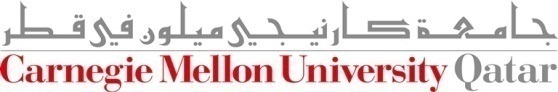 Integrity Constraints- A Review
An Integrity Constraint (IC) describes conditions that every legal instance of a relation must satisfy

Inserts/deletes/updates that violate IC’s are disallowed

ICs can be used to: 
Ensure application semantics (e.g., sid is a key)
Prevent inconsistencies (e.g., sname has to be a string, age must be < 20)
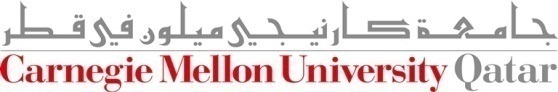 Types of Integrity Constraints- A Review
IC types:
Domain constraints

Primary key constraints 

Foreign key constraints 

General constraints 
Useful when more general ICs than keys are involved
Can be specified over a single table and across tables
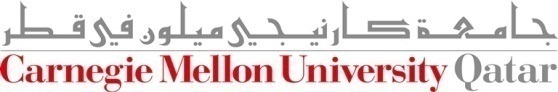 General Constraints Over a Single Table
Complex constraints over a single table can be defined using CHECK conditional-expression
CREATE TABLE Sailors (sid INTEGER,
			  sname CHAR (10),
			  rating INTEGER,
			  age REAL,
			  PRIMARY KEY (sid),
			  CHECK (rating >= 1 AND rating <= 10))
A domain constraint
A primary key constraint
A general constraint
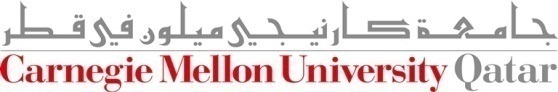 General Constraints Over a Single Table
How can we enforce that “Interlake” boats cannot be reserved?
CREATE TABLE Reserves (sid INTEGER,
			      bid INTEGER,
			      day DATE,
			      FOREIGN KEY (sid) REFERENCES Sailors,
   			      FOREIGN KEY (bid) REFERENCES Boats,
			      CONSTRAINT noInterlakeRes,
 			      CHECK (‘Interlake’ NOT IN 
				          (SELECT B.bname
				           FROM Boats B
				           WHERE B.bid = Reserves.bid)))
A foreign key constraint
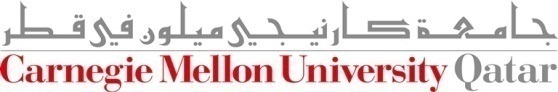 General Constraints Across Tables- Motivation
How can we enforce that the number of boats plus the number of sailors should not exceed 100?
CREATE TABLE Sailors (sid INTEGER,
			  sname CHAR (10),
			  rating INTEGER,
			  age REAL,
			  PRIMARY KEY (sid),
			  CHECK (rating >= 1 AND rating <= 10)
			   CHECK ( ((SELECT COUNT (S.sid) 
				         FROM Sailors S) +
				         (SELECT COUNT (B.bid) 
				          FROM Boats B)) < 100))
What if the Sailors table is empty and we insert more than 100 rows into Boats?
General Constraints Across Tables- Assertions
How can we enforce that the number of boats plus the number of sailors should not exceed 100?
CREATE ASSERTION  smallClub
CHECK  	
( (SELECT COUNT (S.sid) FROM Sailors S)
+ (SELECT COUNT (B.bid) FROM Boats B) < 100 )
ASSERTION is the right solution; not associated with either table!
New Domains
Users can define new domains using the CREATE DOMAIN statement
Source type
CREATE DOMAIN ratingval1 INTEGER DEFAULT 1
		CHECK ( VALUE >= 1 AND VALUE <= 10)
Optional!
CREATE DOMAIN ratingval2 INTEGER DEFAULT 1
		CHECK ( VALUE >= 1 AND VALUE <= 20)
ratingval1 and ratingval2 CAN be compared!
Domain constraints will be always enforced (also for new domains)!
Distinct Types
Users can define new distinct types using the CREATE TYPE statement
CREATE TYPE ratingtype1 AS INTEGER
CREATE TYPE ratingtype2 AS INTEGER
ratingtype1 and ratingtype2 CANNOT be compared!
Domain constraints will be always enforced (also for new types)!
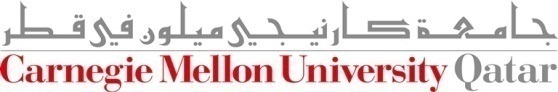 Triggers
A trigger is a procedural code that is automatically executed in response to certain events on a particular table or view in a database

Triggers can be activated either before or after
Insertions
Deletions
Updates
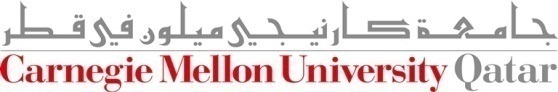 A Trigger Example
Set a timestamp field whenever a row in the takes table is updated



First: we need to add our timestamp field
ALTER TABLE takes
ADD COLUMN updated TIMESTAMP
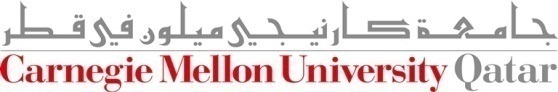 A Trigger Example
Set a timestamp field whenever a row in the takes table is updated



Second: we need to create a function that sets the “updated” column with the current timestamp
CREATE FUNCTION update_col()
	BEGIN
		NEW.updated = NOW(); 
		RETURN NEW;
	END
A Trigger Example
Set a timestamp field whenever a row in the takes table is updated



Third: we need to Invoke update_col() when a row in the takes table is updated
CREATE TRIGGER update_takes_modtime
	AFTER UPDATE ON takes
	FOR EACH ROW
	EXECUTE PROCEDURE update_col();
A row-level trigger; 
otherwise, it will be a
statement-level trigger
Outline
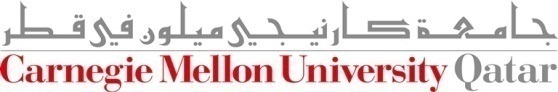 Java Database Connectivity
SQL commands can be embedded in host language programs 

A popular data access technology which provides an API for querying and manipulating data in (any) storage system is called Java Database Connectivity (JDBC)

Direct interactions with a DBMS occurs through a DBMS-specific driver 

A driver is a software program that translates JDBC calls into DBMS-specific calls
Drivers do not necessarily interact with a DBMS that understands SQL
Thus, a DBMS in JDBC’s parlance is usually referred to as data source
Establishing a Connection
With JDBC, a database is represented by a URL

With PostgreSQL™, this takes one of the following forms: 
jdbc:postgresql:database 
jdbc:postgresql://host/database 
jdbc:postgresql://host:port/database 

To connect to a database, a Connection instance from JDBC can be used
Connection db = DriverManager.getConnection(url, username, password);
Establishing a Connection
A number of additional properties can be used to specify additional driver behavior specific to PostgreSQL™
String url = "jdbc:postgresql://localhost/test"; 
Properties props = new Properties(); 
props.setProperty("user",“Hammoud"); 
props.setProperty("password","secret"); 
props.setProperty("ssl","true"); 
Connection conn = DriverManager.getConnection(url, props);
Equivalently:
String url = "jdbc:postgresql://localhost/test?user=Hammoud&password=secret&ssl=true"; 
Connection conn = DriverManager.getConnection(url);
Establishing a Connection
Putting it all together, you can create the following function:
public Connection getConnection() throws SQLException { 

	String url = "jdbc:postgresql://localhost/test"; 
	Properties props = new Properties(); 
	props.setProperty("user",“Hammoud"); 
	props.setProperty("password","secret"); 
	props.setProperty("ssl","true"); 
	Connection conn = DriverManager.getConnection(url, props);

	System.out.println("Connected to database"); 
	return conn; 
}
Creating Tables
Assume the following students table:
SQL:
CREATE TABLE students( sid INTEGER, name CHAR(30), PRIMARY KEY (sid))
public void createTable() throws SQLException { 
	String createT = "create table students (sid INTEGER, " + 
		           “name CHAR(30) “ + 
		           "PRIMARY KEY (sid))"; 
	Statement stmt = null; 
	try { 	stmt = conn.createStatement(); 
		stmt.executeUpdate(createT); 
	       } catch (SQLException e) { e.printStackTrace(e); } 
	finally { if (stmt != null) { stmt.close(); } } 
}
JDBC:
Populating Tables
Assume the following students table:
INSERT INTO students values (1, ‘Hammoud) 
INSERT INTO students values (2, ‘Esam’)
SQL:
public void populateTable() throws SQLException { 
	Statement stmt = null; 
	try { 
	stmt = conn.createStatement(); 
	stmt.executeUpdate( "insert into students values(1, ‘Hammoud‘)”); 
	stmt.executeUpdate( "insert into students values(2, ‘Esam‘)”); 
	} catch (SQLException e) {} 
	finally { if (stmt != null) { stmt.close(); } } 
}
JDBC:
Querying Tables
Assume the following students table:
SQL:
SELECT sid, name from students
public static void viewTable() throws SQLException { 
	Statement stmt = null; 
	String query = "select sid, name from students"; 
	try { 
	stmt = conn.createStatement(); 
	ResultSet rs = stmt.executeQuery(query); 
	while (rs.next()) { 
		int sID = rs.getInt(“sid"); 
		String sName = rs.getString(“name"); 
		System.out.println(sName + "\t" + sID); } 
	} catch (SQLException e ) {} finally { if (stmt != null) { stmt.close(); } } 
}
A “cursor” that points to one row of data at a time
Columns retrieved by names
JDBC:
Querying Tables
Assume the following students table:
SQL:
SELECT sid, name from students
public static void viewTable() throws SQLException { 
	Statement stmt = null; 
	String query = "select sid, name from students"; 
	try { 
	stmt = conn.createStatement(); 
	ResultSet rs = stmt.executeQuery(query); 
	while (rs.next()) { 
		int sID = rs.getInt(1); 
		String sName = rs.getString(2); 
		System.out.println(sName + "\t" + sID); } 
	} catch (SQLException e ) {} finally { if (stmt != null) { stmt.close(); } } 
}
OR: Columns retrieved by numbers
JDBC:
[Speaker Notes: A default ResultSet object is not updatable and has a cursor that moves forward only.
Statement stmt = con.createStatement( ResultSet.TYPE_SCROLL_INSENSITIVE, ResultSet.CONCUR_UPDATABLE); ResultSet rs = stmt.executeQuery("SELECT a, b FROM TABLE2"); // rs will be scrollable, will not show changes made by others, // and will be updatable]
Cursor Methods
Methods available to move the cursor of a result set:
next()
previous()
first()
Last()
beforeFirst()
afterLast()
relative(int rows)
absolute(int row)
By default, you can call only next()!
Updating Tables
By default, ResultSet objects cannot be updated, and their cursors can only be moved forward

ResultSet objects can be though defined to be scrollable (the cursor can move backwards or move to an absolute position) and updatable
public void modifyStudents() throws SQLException { 
	Statement stmt = null; 
	try { 
	 /* stmt = con.createStatement();  */
	stmt = con.createStatement(ResultSet.TYPE_SCROLL_SENSITIVE, 
				ResultSet.CONCUR_UPDATABLE); 
	ResultSet uprs = stmt.executeQuery( "SELECT * FROM students"); 
	while (uprs.next()) { 
	 	String old_n = uprs.getString(“name"); 
		uprs.updateString( “name", “Mohammad” + old_n); 
		uprs.updateRow(); } 
	} catch (SQLException e ) {} finally { if (stmt != null) { stmt.close(); } } 
}
Result Set Types
TYPE_FORWARD_ONLY (the default)
The result set is not scrollable

TYPE_SCROLL_INSENSITIVE
The result set is scrollable
The result set is insensitive to changes made to the underlying data source while it is open

TYPE_SCROLL_SENSITIVE
The result set is scrollable
The result set is sensitive to changes made to the underlying data source while it is open
Result Set Concurrency
The concurrency of a ResultSet object determines what level of update functionality is supported

Concurrency levels:
CONCUR_READ_ONLY (the default)
The result set cannot be updated

CONCUR_UPDATABLE
The result set can be updated
Prepared Statements
JDBC allows using a PreparedStatement object for sending SQL statements to a database

This way, the same statement can be used with different values many times
…
String sql = “INSERT into students values (?, ?)”;
PreparedStatement ps = conn.prepareStatement(sql);
ps.clearParameters();
ps.setInt(1, 111);
ps.setString(2, “Hammoud”);
int numRows1 = ps.executeUpdate();

ps.setInt(1, 222);
ps.setString(2, “Esam”);
int numRows2 = ps.executeUpdate();
…
1
2
Next Class
Object-Relational Mapping
(ORM)
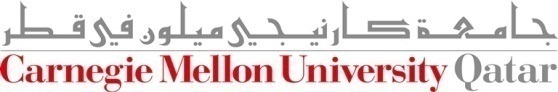